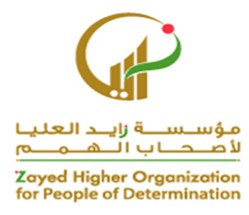 يتجنب الادوات الحادة مثل السكين والمقص عند التنبيه
فوزية النقبي
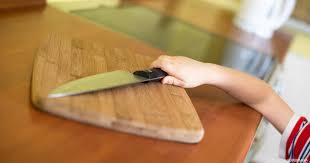 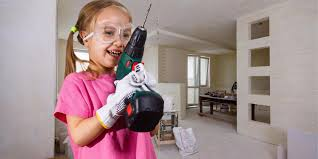 7 January 2021
2
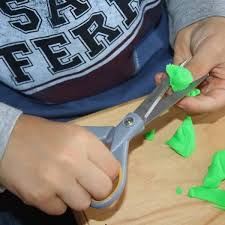 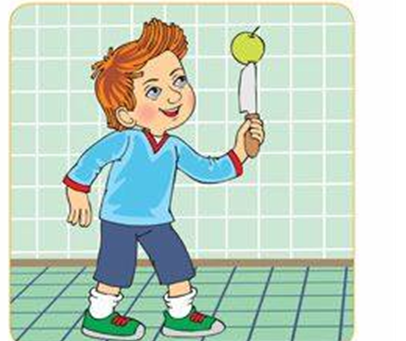 7 January 2021
3
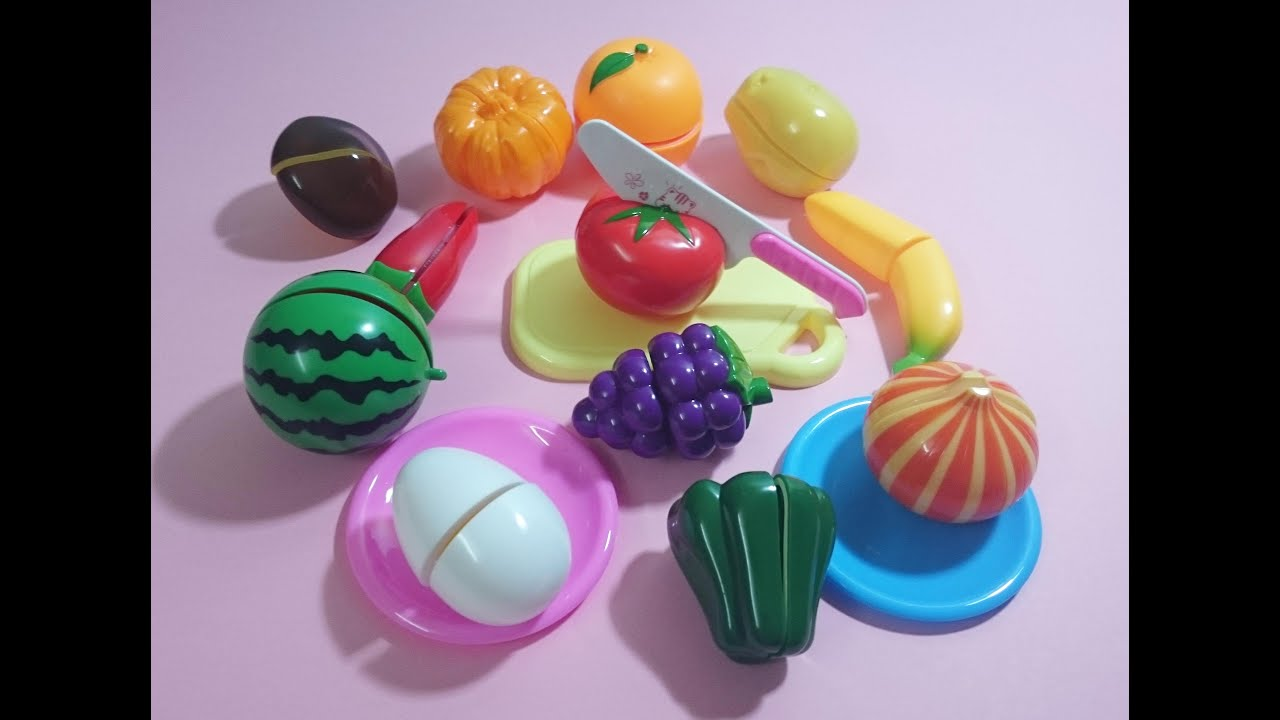 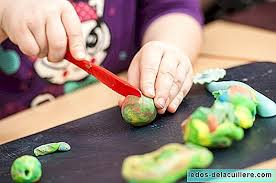 7 January 2021
4
صور و بطاقات للسلوكيات الخاطئة
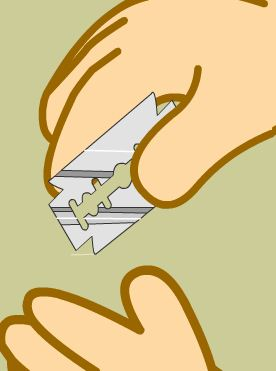 5
بطاقات و صور للسلوكيات الخاطئة
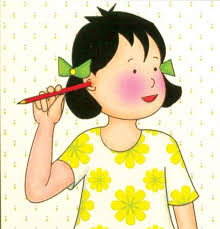 6